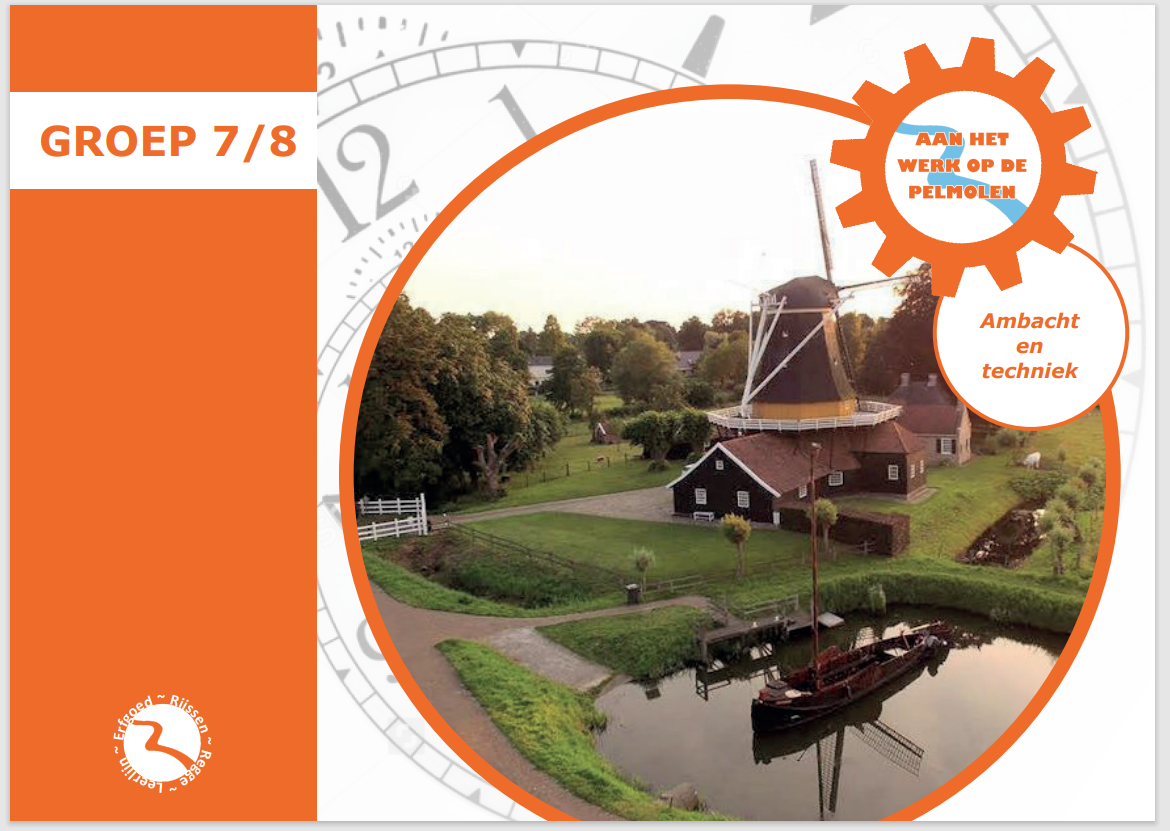 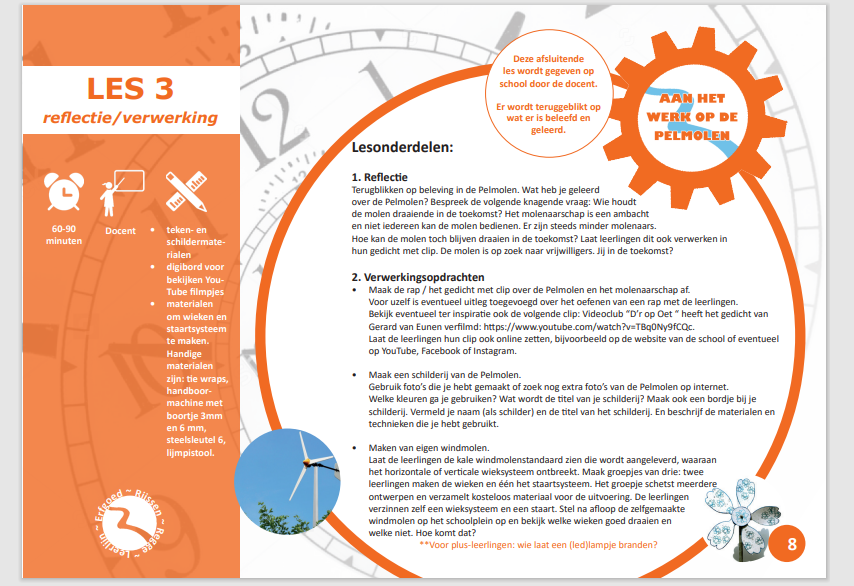 Eigen windmolen
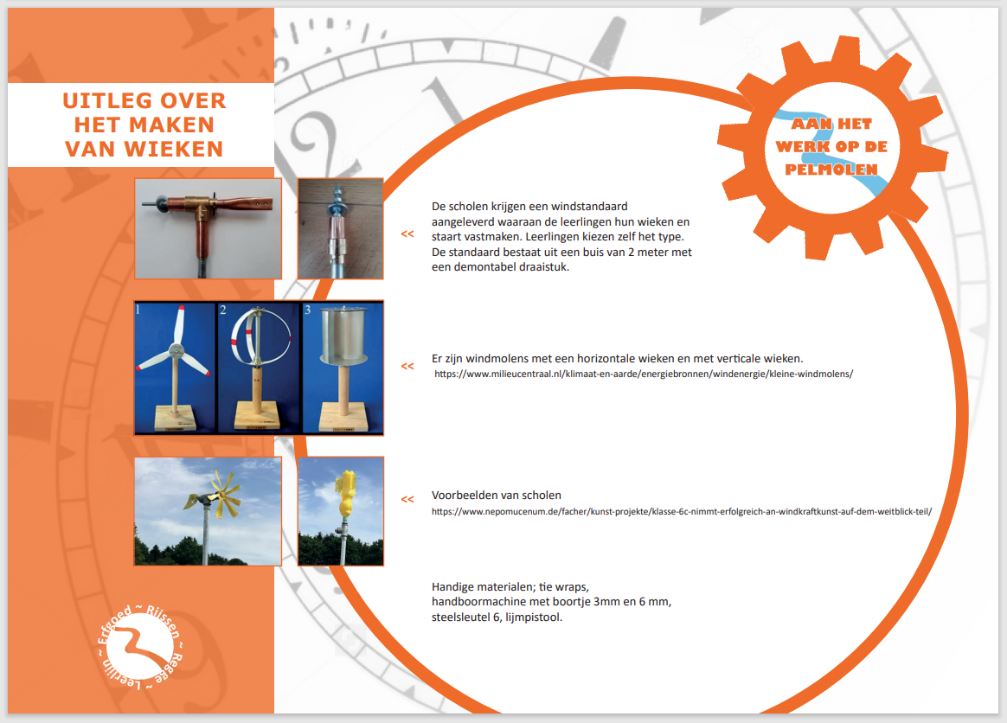 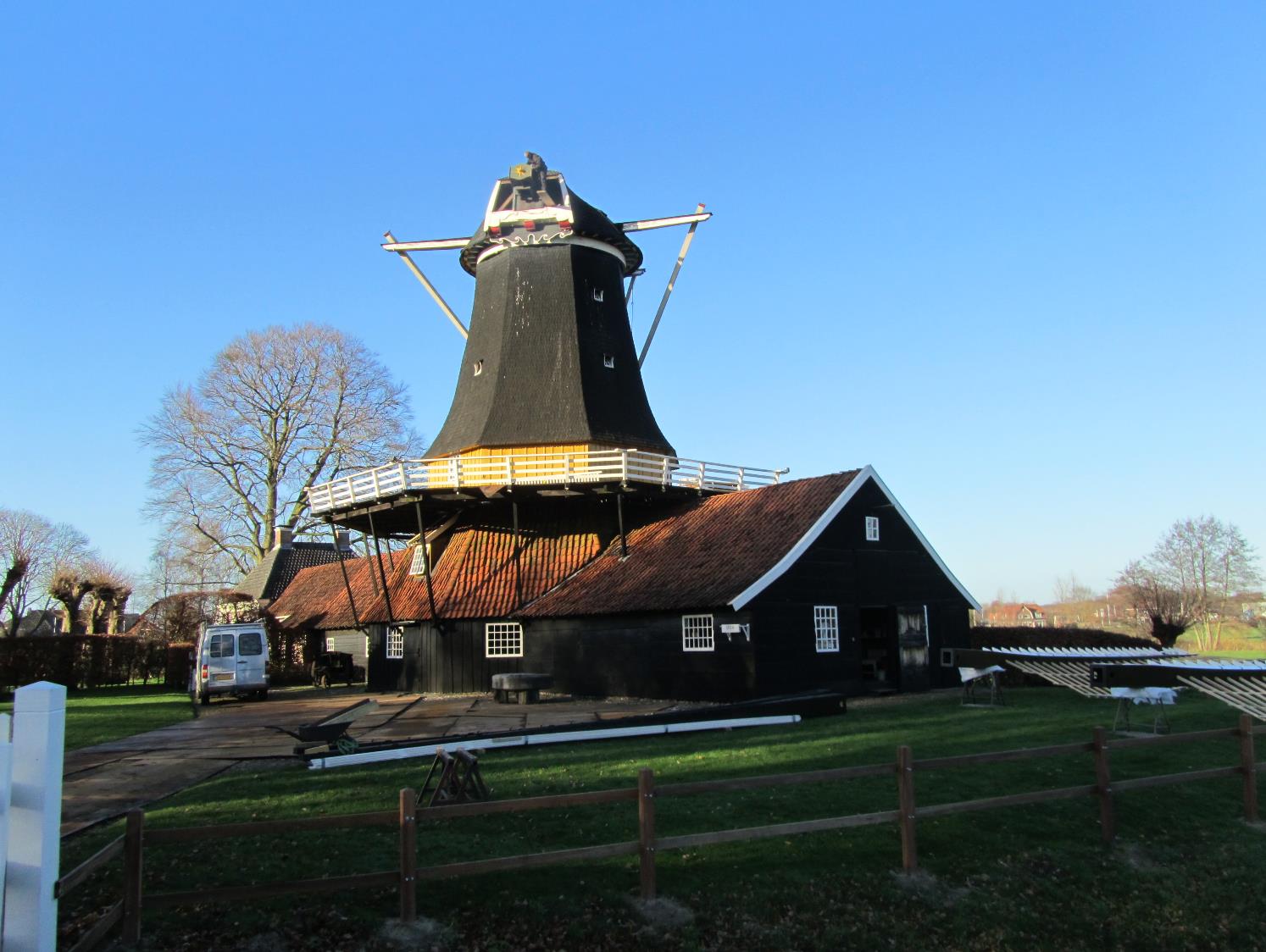 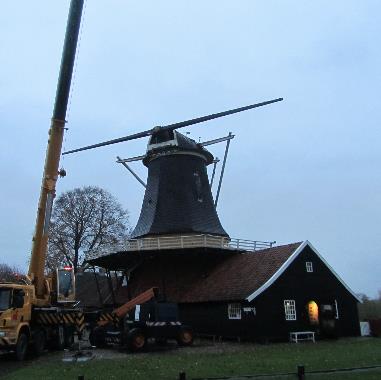 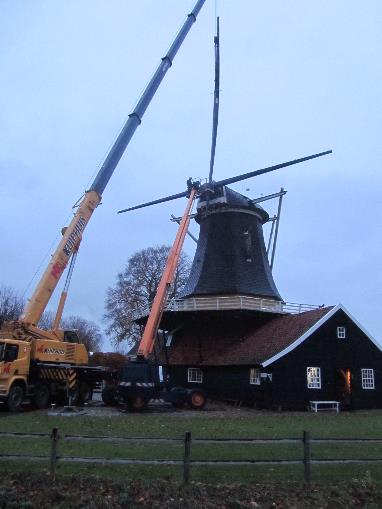 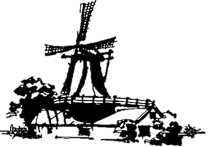 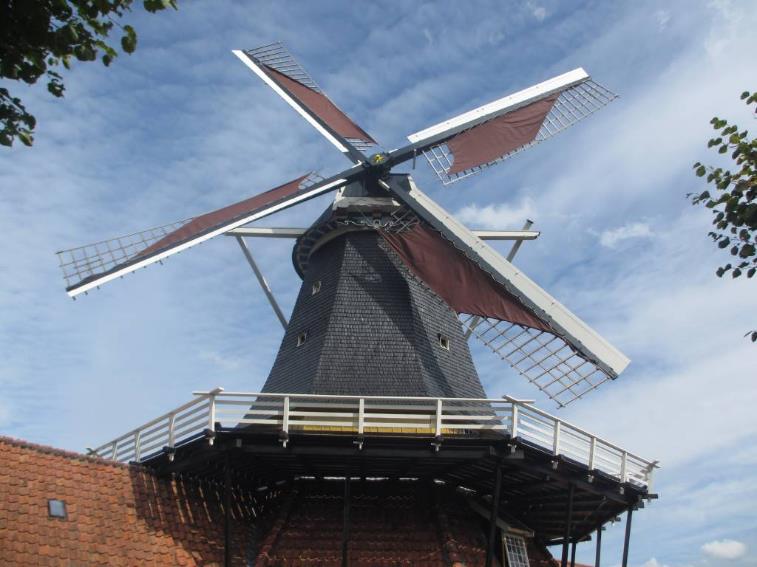 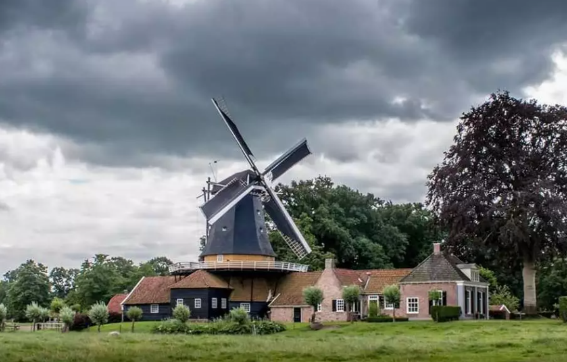 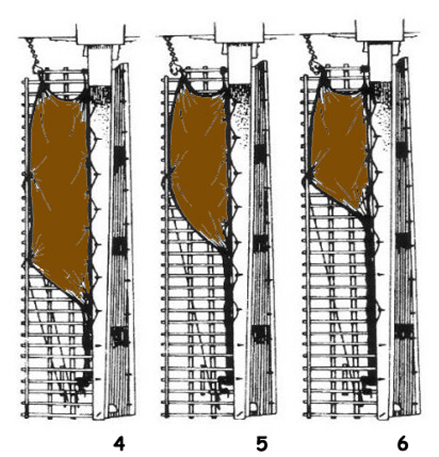 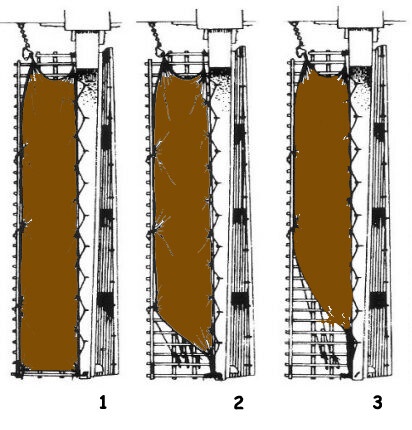 Namen van zeilvoering:
Vol zeil 
Duikertje
Lange halve 
4.   Halve 
5.   Hoge lijn 
6.   Stormeindje
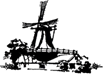 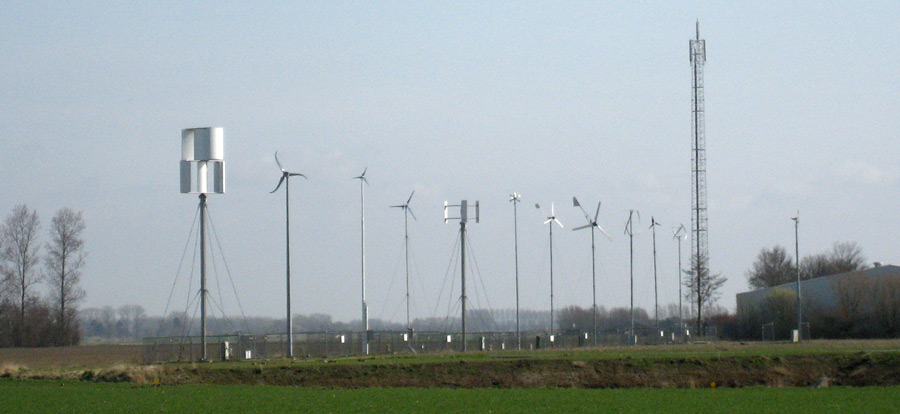 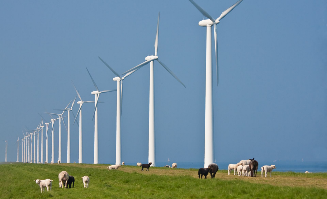 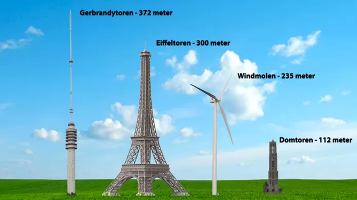 5% elektriciteit wereldwijd is windstroom
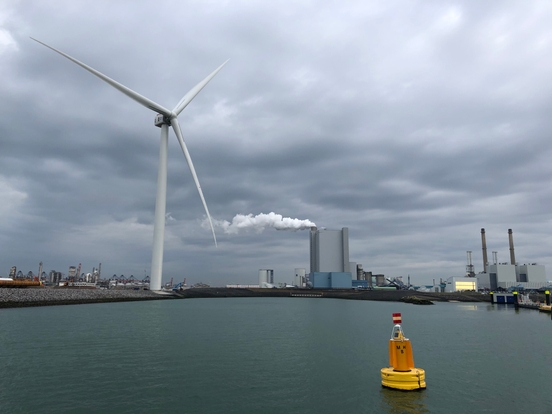 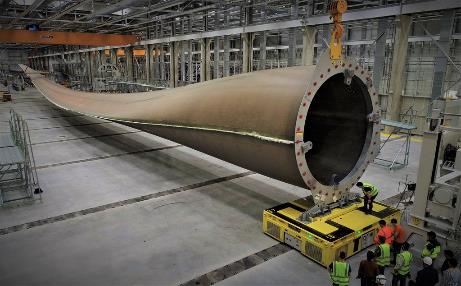 De grootste windmolen ter wereld jan 2021
Op de Maasvlakte in Rotterdam is de Haliade-X windturbine gebouwd. Met een hoogte van 260 meter is dit de grootste windmolen ter wereld. De 107 meter lange bladen van de Haliade-X produceren maar liefst 12 MW. 
Dat is voldoende om tot wel 16.000 huishoudens van stroom te voorzien.
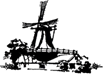 Hoe hoog is een windmolen en wat voor modellen zijn er?
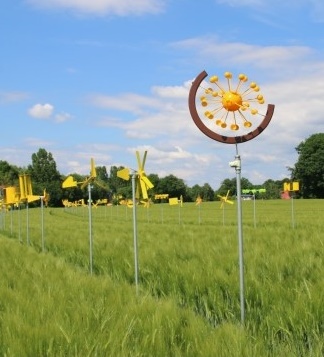 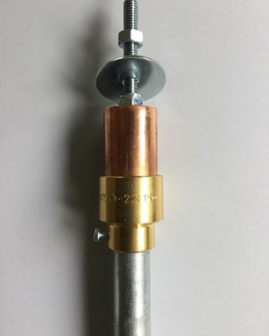 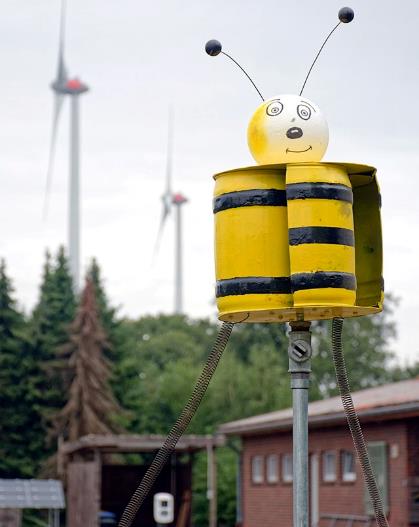 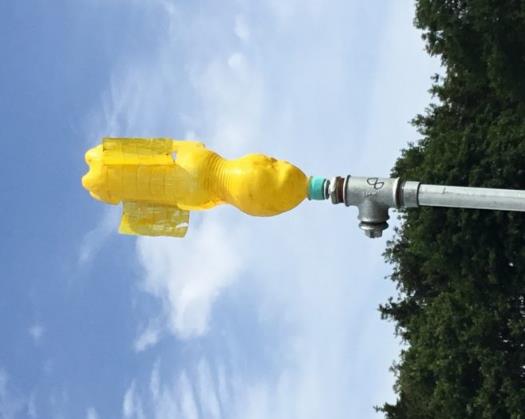 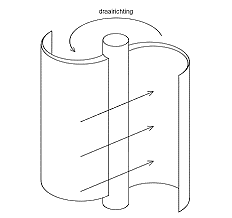 Verticale        wieken
leerlingenwerk
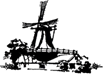 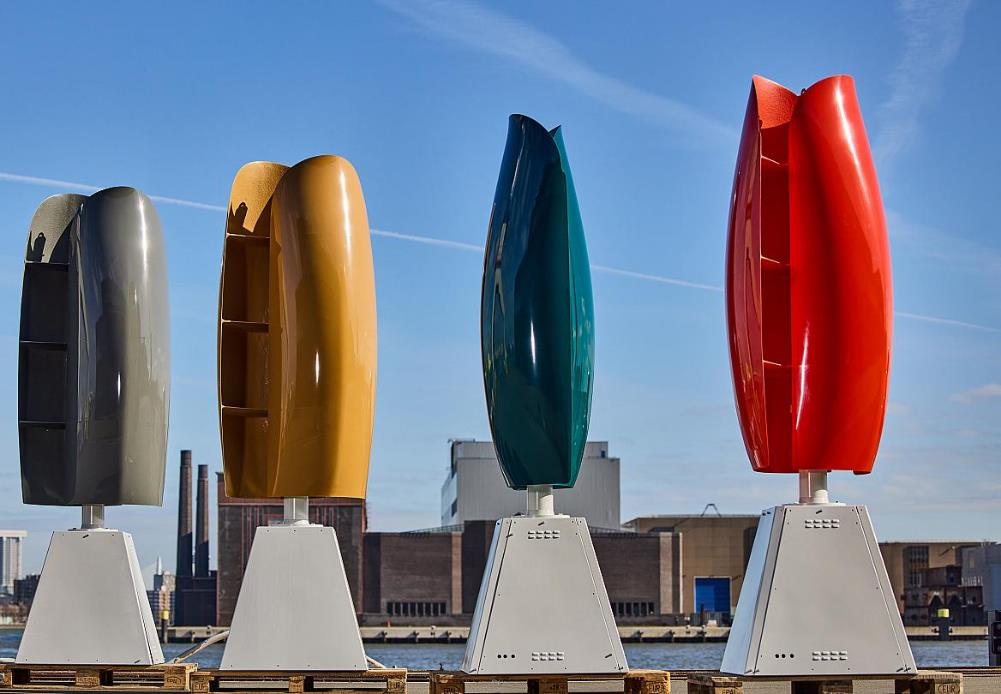 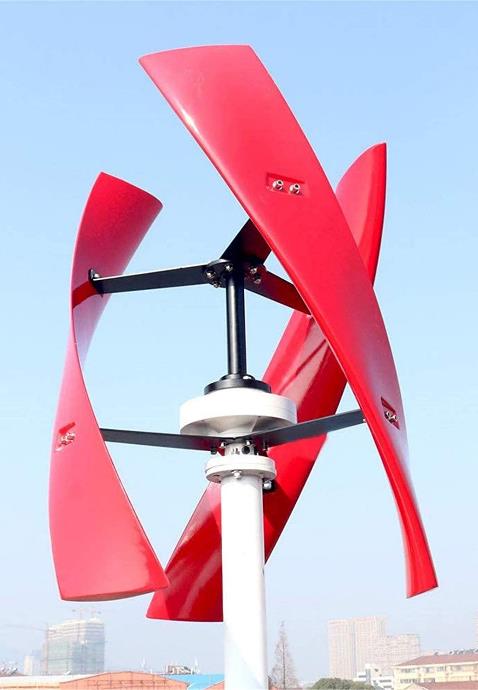 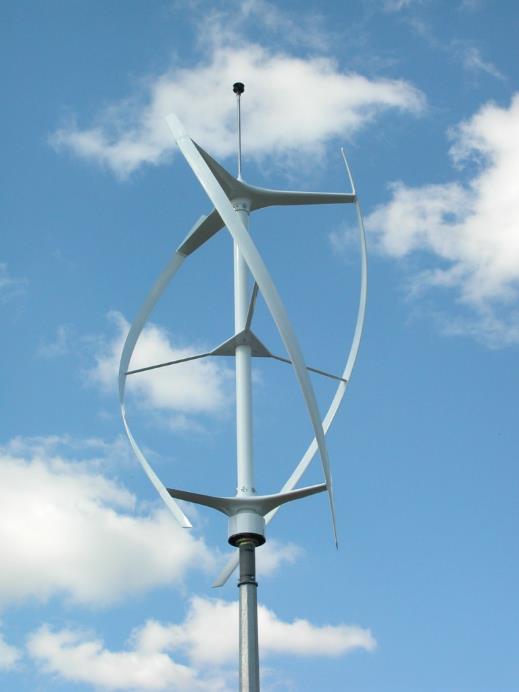 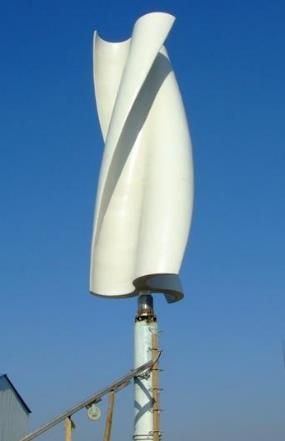 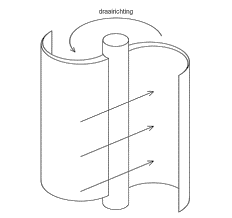 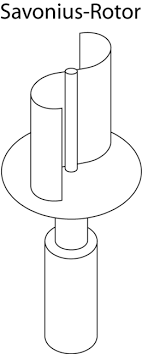 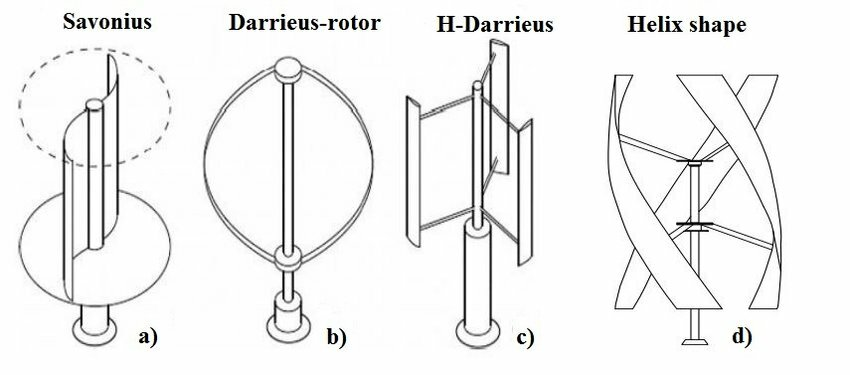 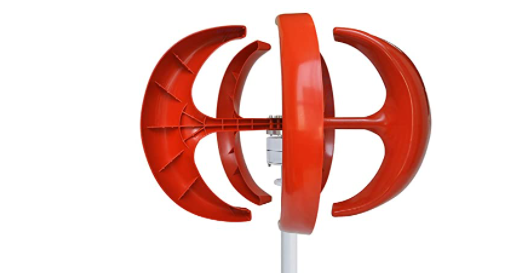 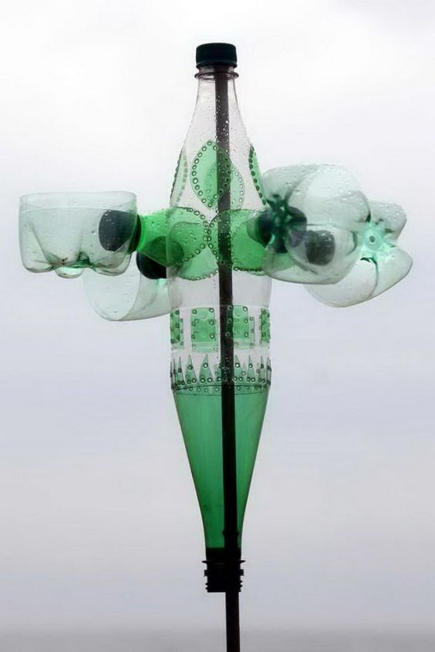 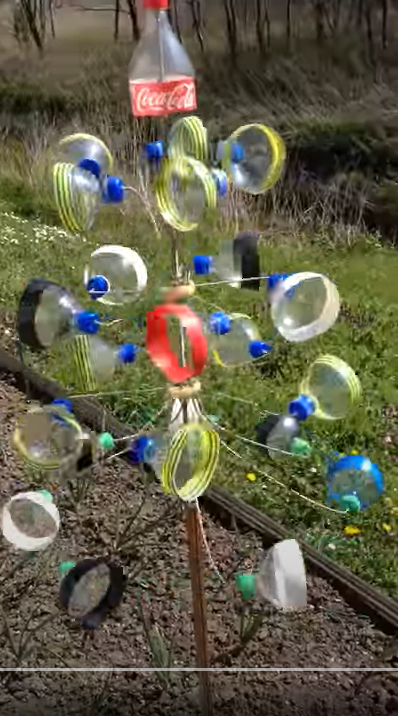 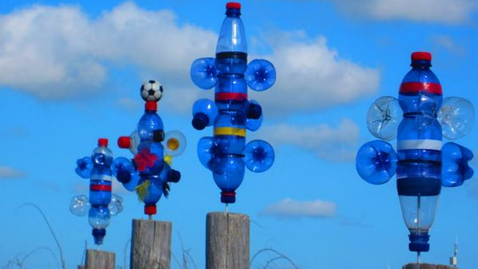 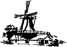 filmpje
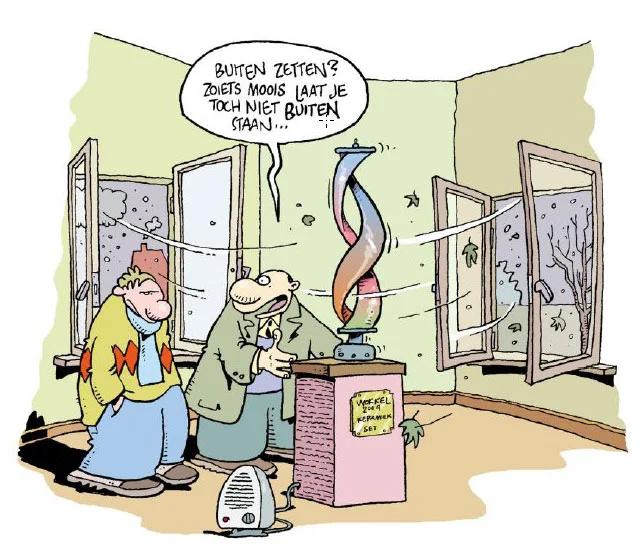 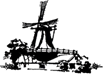 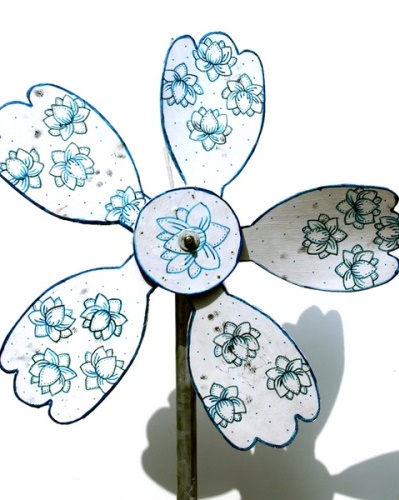 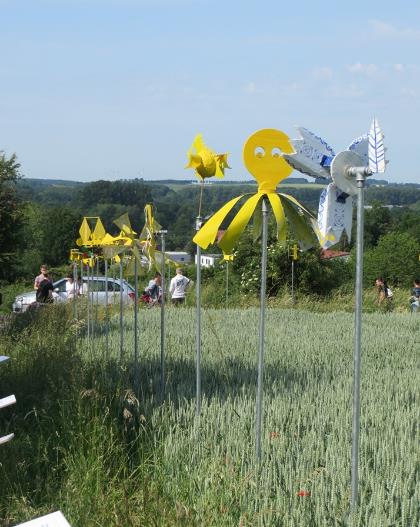 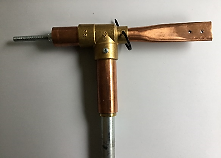 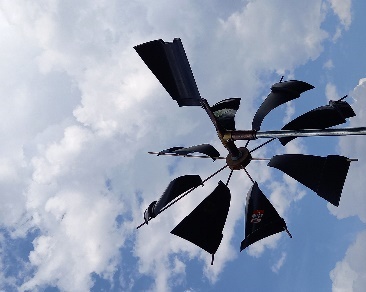 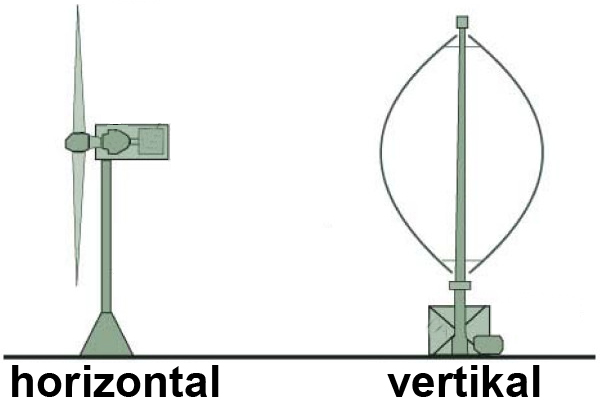 Horizontale       wieken
leerlingenwerk
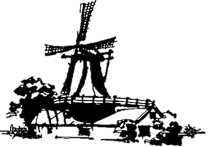 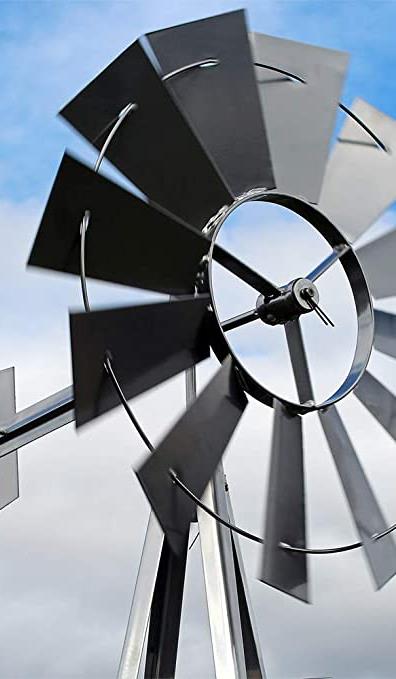 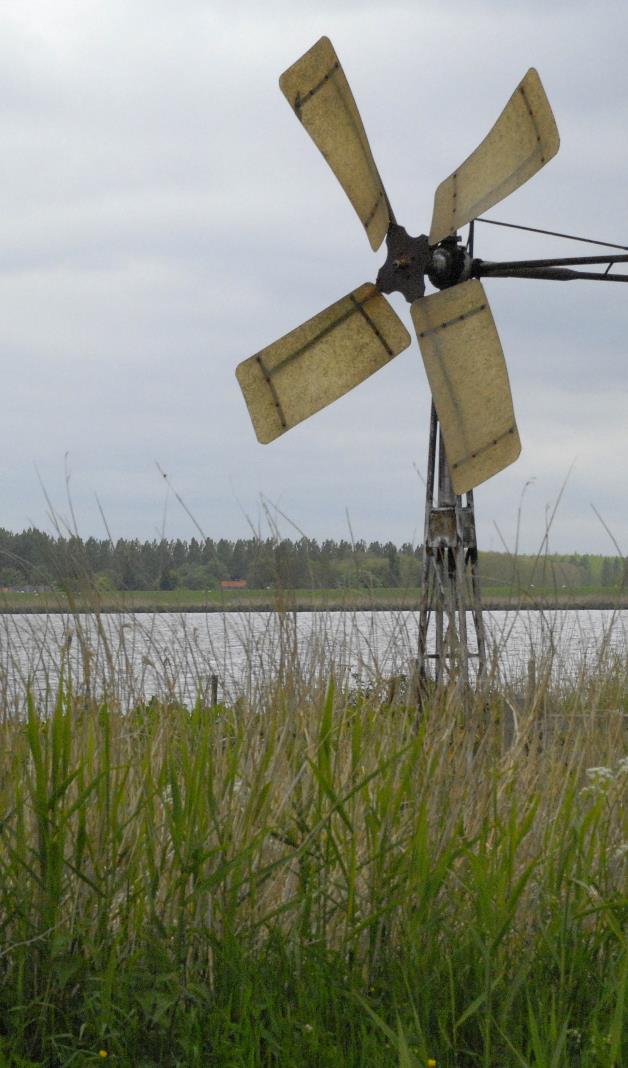 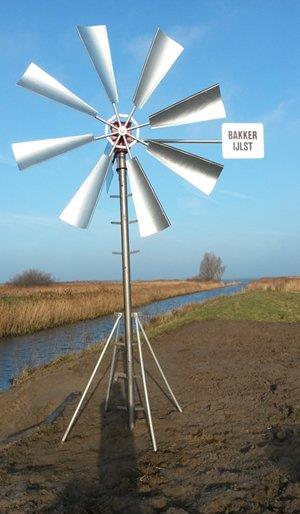 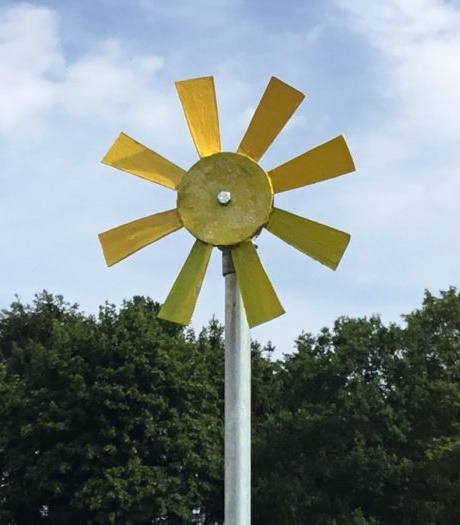 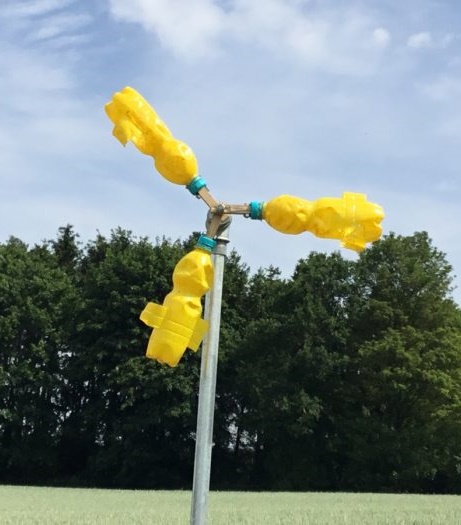 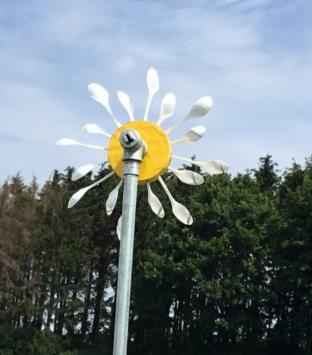 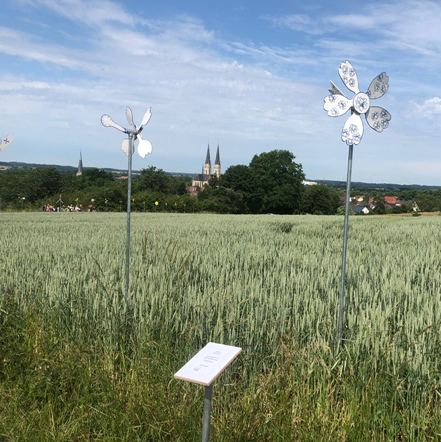 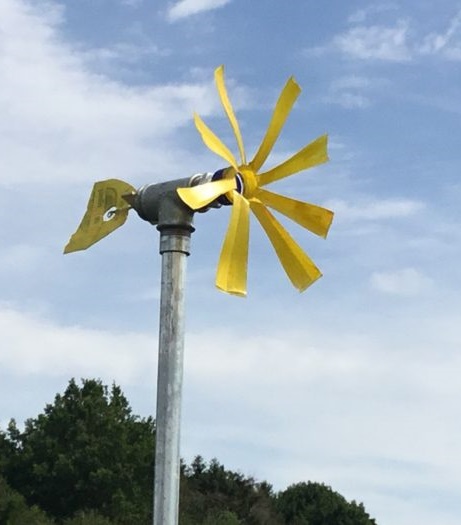 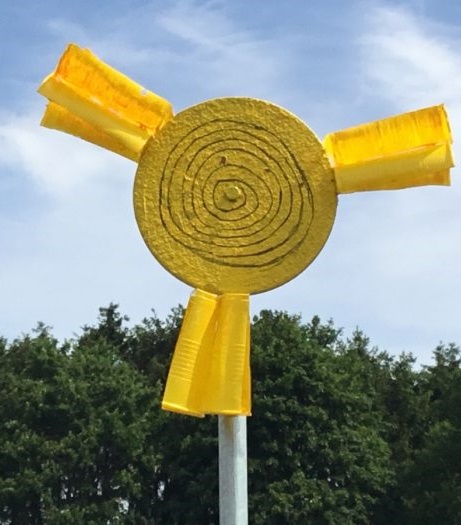 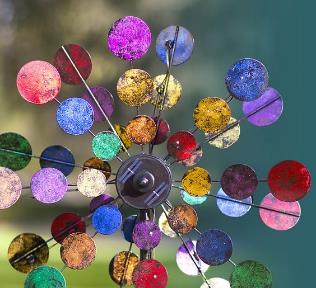 leerlingenwerk
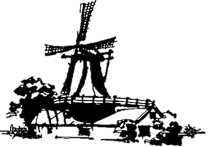 https://www.nepomucenum.de/facher/kunst-projekte/klasse-6c-nimmt-erfolgreich-an-windkraftkunst-auf-dem-weitblick-teil/
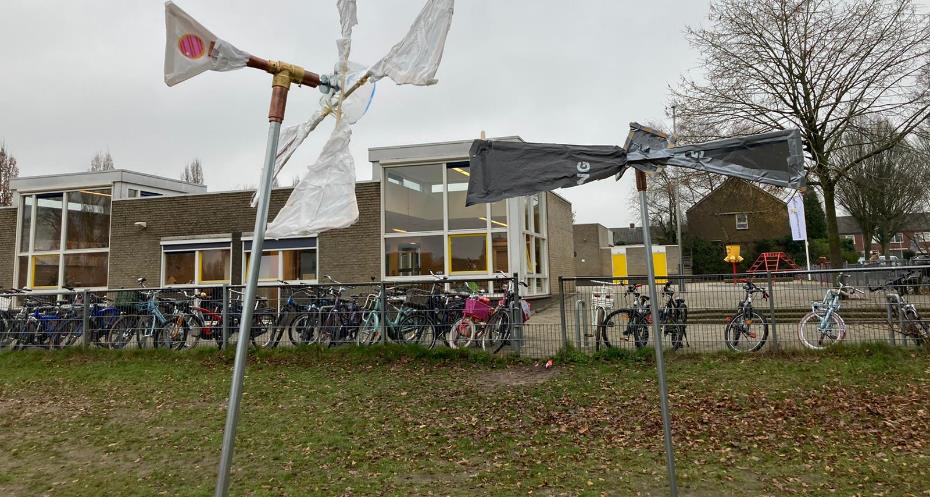 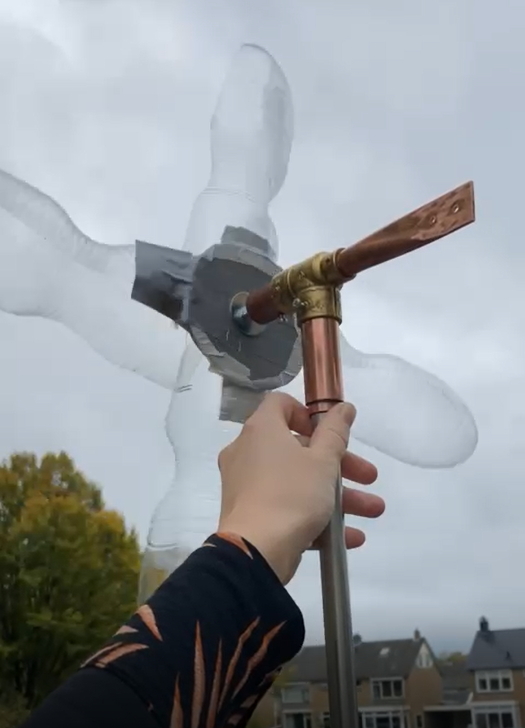 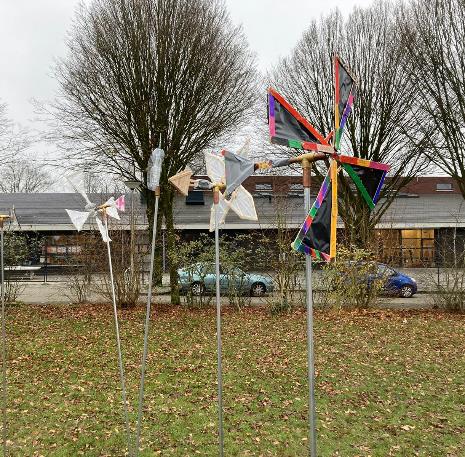 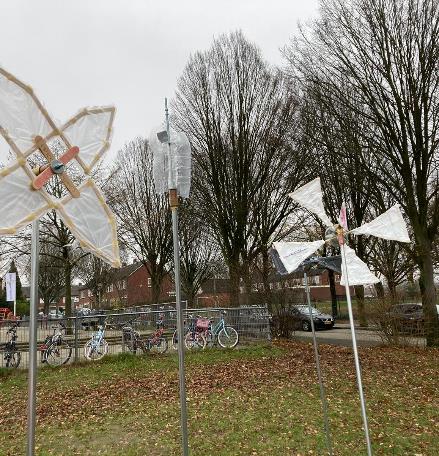 Met dank aan de Willem Alexanderschool Rijssen
filmpje
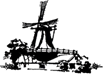 filmpje